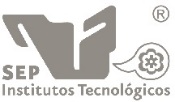 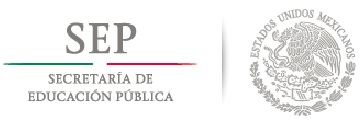 Dirección General de Educación Superior Tecnológica
Aspectos generales de la investigación educativa de los institutos tecnológicos
Curso-taller
Querétaro, Qro.
Del 16 al 18 de junio de 2014
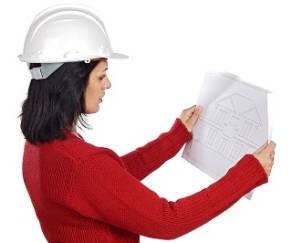 Objetivo del curso-taller
Dar a conocer y compartir
 con los profesores de los tecnológicos
interesados
en la mejora del proceso educativo
de nuestras instituciones
aspectos básicos
de la investigación educativa aplicada
Temas
El estado de la investigación educativa
INVEA
Tipos, métodos y enfoques de investigación
Estructura básica de un proyecto
La encuesta 
La prueba de hipótesis
El lineamiento
Formatos y plataforma
Tipos, métodos y enfoques de investigación
Francisco Caracheo
Junio de 2014
En tiempos de cambio,

quienes estén abiertos al aprendizaje

se adueñarán del futuro;
quienes creen saberlo todo

estarán bien equipados

para ocuparse de un mundo

que ya no existe. 

Eric Hoffer
Agenda
Introducción: ¿por qué investigar?
Metodología
Tipos de investigación
Métodos de investigación
Enfoques de investigación
Conclusión
1. Introducción: ¿por qué investigar?
La función esencial de la educación
El reto
Un mundo diferente
Complejo, tecnificado
Un estudiante diferente:
Crítico, actor, innovador, emprendedor
Un profesor diferente:
Facilitador, asesor, guía, supervisor
Un proceso de aprendizaje diferente:
Acción, colaboración, producción, indagación
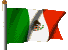 País desarrollado
Acción
política
Educación:
investigación y
desarrollo
Marco
institucional
Inversión
Capital
humano
Productividad
Crecimiento
sostenido
Innovación
tecnológica
2. Metodología
Supuestos filosóficos de la investigación
Ontología
Epistemología
Metodología
Hipotético-deductivo
Ahí
Realismo
Empirismo
?
Interpreta-cionismo
Aquí
Idealismo
Racionalismo
Allá
Materialismo
Dialéctica
(Estructuralismo)
Teoría crítica
3. Tipos de investigación
Tipos de investigación
Investigación descriptiva
Investigación exploratoria
Investigación explicativa
Relacional
Predictiva
Causal
3. Métodos de investigación
Materialismo
Dialéctica
(Estructuralismo)
Teoría crítica
Análisis crítico dialéctico histórico
Reflexión dialógica
Análisis de tensiones
Cualquier método puede ser crítico
Allá
Hipotético-deductivo
Realismo
Empirismo
Descriptivo
Correlacional
Cuasi-experimental
Experimental
Meta-analítico
Ahí
Interpreta-cionismo
Idealismo
Racionalismo
Entrevista profunda
Observación participativa
Etnografía
Hermenéutica
Etnometodología…
Aquí
Materialismo
Dialéctica
(Estructuralismo)
Teoría crítica
Análisis crítico dialéctico histórico
Reflexión dialógica
Análisis de tensiones
Allá
Investigación acción
Concepto
Proceso de encontrar respuestas
a los problemas de un grupo o comunidad
a través de técnicas sociales y psicológicas
con el propósito de  mejorar la práctica
de un grupo o comunidad
a la que pertenecen los sujetos
Principios
Tiene una orientación práctica
Busca el cambio y la transformación
Es situacional
Se basa en intervenciones graduales
Exige compromiso
Es tentativa y provisional
Interpreta y construye la realidad
Es un sistema autoevaluativo
Observador
Acción
Resultados
Acción
Acción
Evaluación
Información
Problema
Información
Evaluación
Evaluación
Información
Acción
Celebración
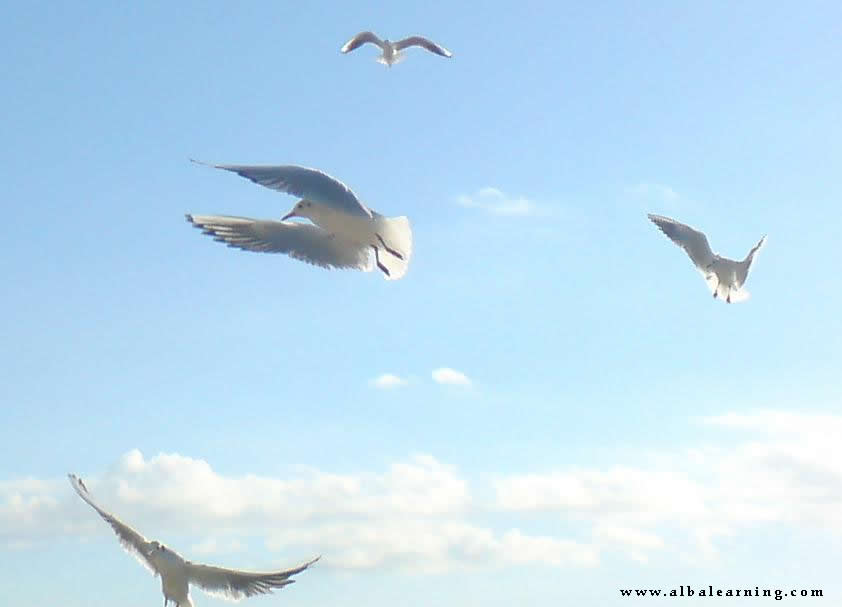 Como todo, Pedro,
con esfuerzo, con práctica,
con entusiasmo
Competencias
Nuestro futuro
Visión de futuro
Dadme un punto de apoyo y moveré el mundo
Cuando se viaja a la velocidad de la luz, no hay tiempo para ver el espejo retrovisor...
Muchas gracias